COVID-19: 		Lage National, 20.11.2020Informationen für den Krisenstab
Schätzung der Reproduktionszahl (R)
Schätzung der Reproduktionszahl (4-Tage-R):  
20.11.2020: 	0,98 (95%-Prädiktionsintervall: 0,79 – 1,19)
19.11.2020:  0,88 (95% Prädiktionsintervall: 0,74 – 1,06)
Schätzung eines stabileren R (7-Tage-R):
20.11.2020: 1,05 (95%- Prädiktionsintervall: 0,95 -1,18)
19.11.2020:  0,99 (95% Prädiktionsintervall: 0,91 – 1,06)
20.11.2020
1
[Speaker Notes: Quelle: Ordner des aktuellen Lageberichts S:\Projekte\RKI_nCoV-Lage\3.Kommunikation\3.7.Lageberichte]
7-Tage-Inzidenz der Bundesländer nach Berichtsdatum (Datenstand 20.11.2020 0:00 Uhr)
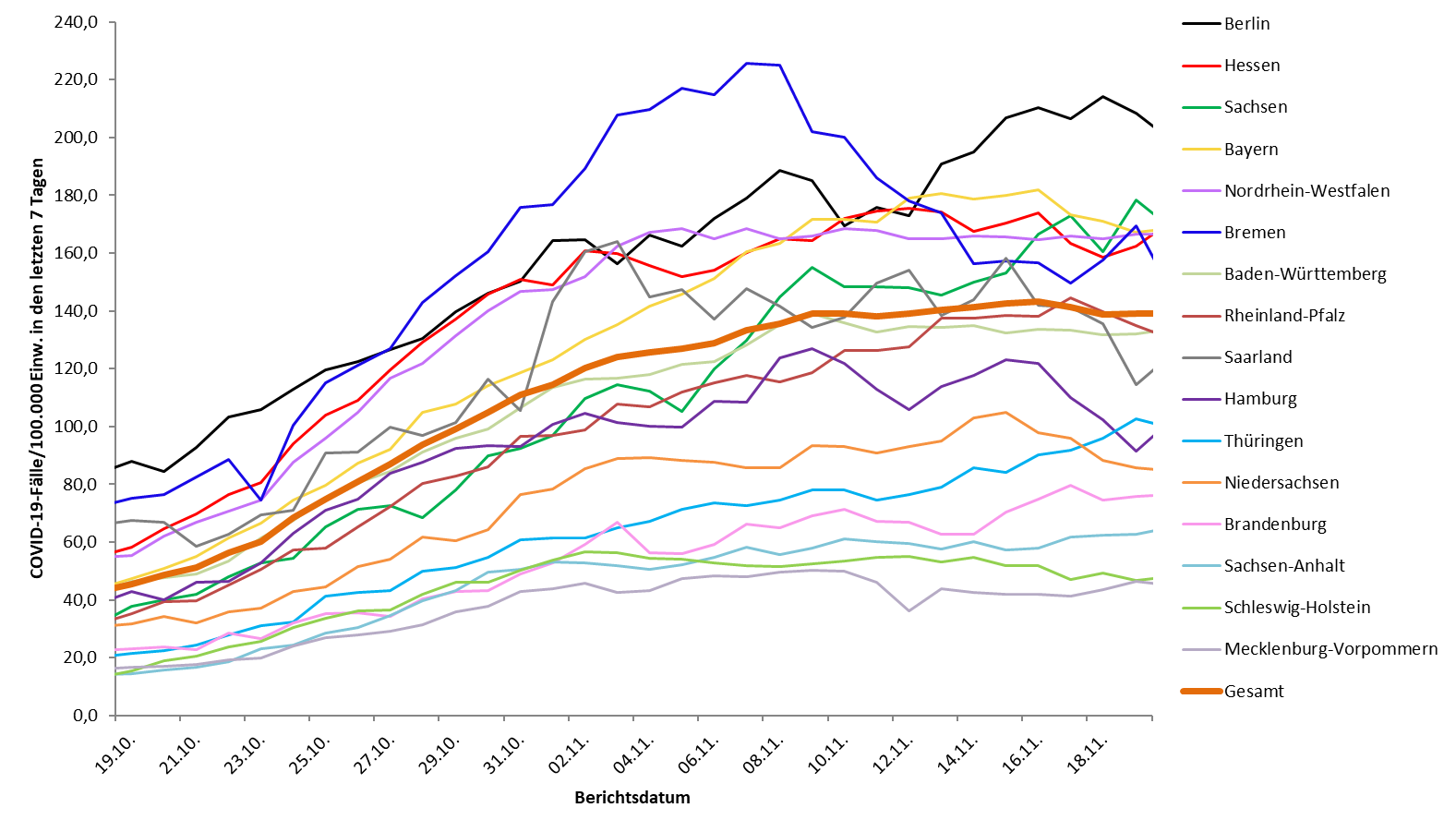 20.11.2020
2
[Speaker Notes: Datei Fallzahlen_kumulativ_Datum]
Geografische Verteilung in Deutschland: 7-Tage-Inzidenz
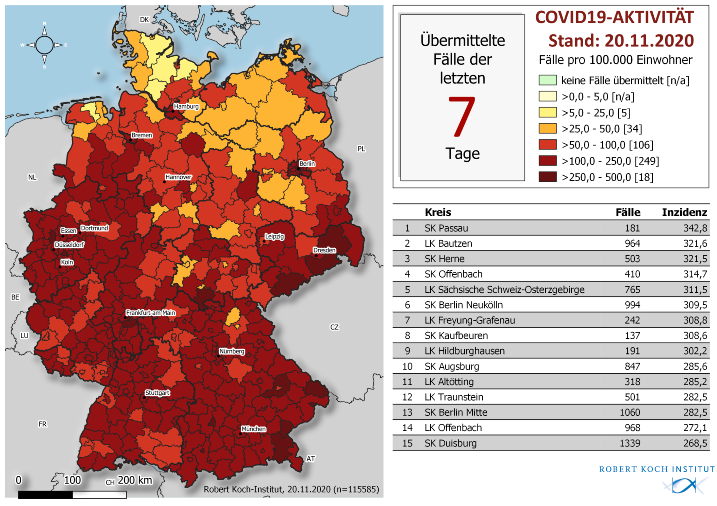 20.11.2020
3
Wöchentliche Sterbefallzahlen in Deutschland
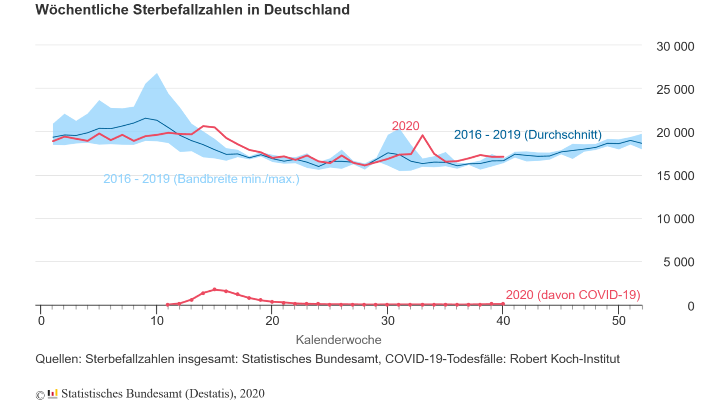 Datenstand: KW 40
KW 40 (Daten bis einschließlich 7.11.2020): 17.093 Todesfälle (+6 zur Vorwoche), ca. 2,8% über dem Durchschnitt der Vorjahre 2016-19 (Nachmeldungen aber noch möglich)
20.11.2020
4
[Speaker Notes: https://www.destatis.de/DE/Themen/Querschnitt/Corona/Gesellschaft/bevoelkerung-sterbefaelle.html]